Viksit Bharat Ideation Center
College of Agril. Engg. & Tech.
Anand Agricultural University
Godhra - 389001
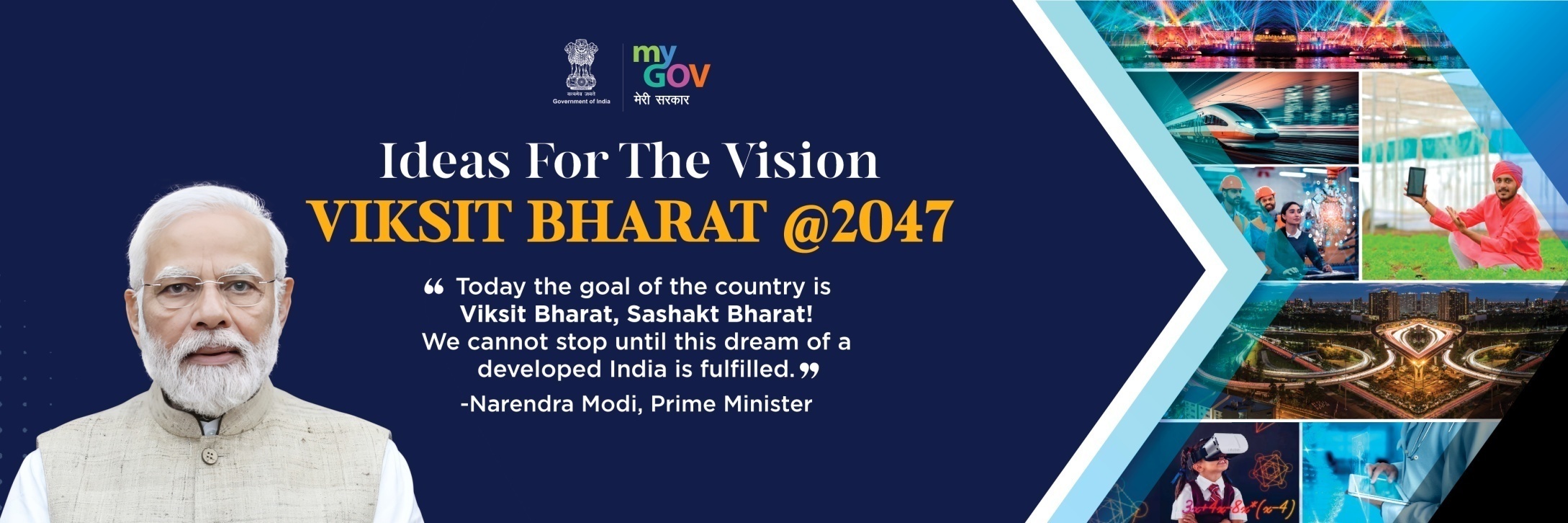 Place: Computer Lab
Time : 09:00 to 12:00